СРПСКИ ЈЕЗИКПОНАВЉАЊЕ ГРАДИВА
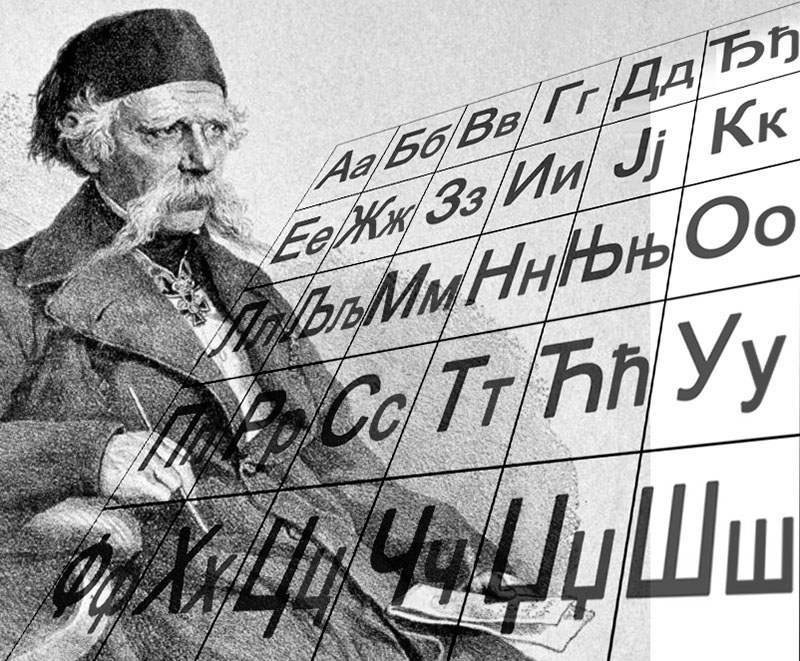 1. Породица словенских језика дијели се на три језичке групе:
- западнословенски језици- источнословенски језици- јужнословенски језици
2. Најстарије словенско писмо зове се глагољица.
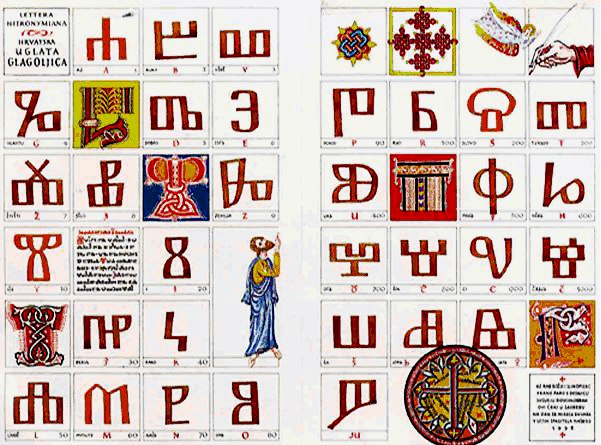 3. Први књижевни језик свих Словена звао се
старословенски.
4. Како се зове договор Срба и Хрвата о књижевном језику и када је одржан?
Зове се Бечки књижевни договор, а одржан је 1850.године.
5. Вуков претходник који је извршио свеобухватну реформу српске ћирилице предложивши је за потребе писања српским књижевним језиком на народној основи
звао се Сава Мркаљ.
6. У сљедећем низу ријечи подвуци изведене ријечи: кућерак, кућетина, градоначелник, водовод, школски, другарски, род.7. У ријечи ПУТНИКОВ одреди:а. Коријен ријечи  - путб. Творбену основу – путникв. Творбени наставак – ов8. У сљедећим питањима подвуци субјекат и одреди врсту субјекта.а. Свјетла ће нестати ускоро. – логички субјекатб. Срамота ме је. – логички субјекатв. Он касно долази кући. –граматички субјекат
9. Подвуци ријеч која не припада низу:троје, седам, двојица, девет, двадесет пет, четворо.10. Напиши присвојне придјеве од именица:Милица			МиличинДрагица			ДрагичинАница			АничинКоја гласовна промјена је извршена – извршена је палатализација.
11. Како гласи компаратив сљедећих придјева?Придјев					КомпаративСтрог					СтрожиВисок					ВишиЗелен					ЗеленијиСмијешан					СмијешнијиБијел					Бјељи12. Енклитички облик датива личне замјенице ЈА гласи – ми.
13. У ријечи БЕШЧАШЋЕ извршене су три гласовне промјене: јотовање, једначење по звучности и једначење по мјесту изговора.14. Све подвучене именице ознсчавају мјесто глаголске радње. Одреди у ком су падежу.а. Стајао је пред школом.			Инструменталб. Ушао сам у школу.				Акузативв. Ученици уче у школи.			Локативг. Моја кућа је иза школе.			Генитивд. Заједно идемо према школи.		Датив
15. Шта је композиција књижњвног дјела?а) редослијед описа,б) однос ликова у дјелув) начин повезивања дијелова у цјелину,г) повезивање визуелних и акустичних елемената у дјелу.
16. Повежи писца са дјелом тако што ћеш редни број испред имена писца написати на цртицу испред дјела.1. Љубивоје Ршумовић ___   Плави чуперак2. Бранислав Нушић ___ Зимско јутро3. Мирослав Антић ___ Аутобиографија4. Војислав Илић ___ Домовина
17. Које четири стилске фигуре препознајете у датим стиховима наше пјесникиње Десанке Максимовић?	„ Тужно зрикавци зричу,    	чује се до облака.		....	Плачу над гробовима	мртвих, драгих јунака,	чује се до облака.“